Establishing NPOFunctional Requirements
Main Topics
1. Follow important steps in Organizing NPO
2. Have clear Objective
3. Be able to perform key functions: 
4. Be Efficient and Effective
5. Look for Potential Supporters 
6. Clarify Your Objectives to Supporters
7. Manage with Transparency
1. Steps in Establishing/Organizing Efficient & Effective NPO
Understand the skills to start and manage an NPO
Find your right NPO partners
Select Board of Directors  
Establish your NPO purpose  
Be familiar and comply with NPO laws
Establish your NPO Structure and Functions 
Plan for your Activities
Consider Effective Fundraising mechanisms 
Hire relevant Staff for your NPO
2. Have Clear Objective
The most fundamental quality of effective NPO is 
clarity about its objective—
what your NPO wants to accomplish 
Communicate clear Objective to all stakeholders—
Donors, 
Volunteers 
Partners, 
Public-
Board, 
Staff -
All operations should help to advance this Objective.
3. Be able to perform key functions
To get its Objective- NPO perform essential functions
Communicate your Objective
Get stakeholders’ input
Achieve results & see impact on key measures
Manage with good governance structure 
Secure resources appropriate to needs 
Plan for the future 
Be a learning organization (be adaptive)-
4. Be Efficient and Effective
1. Financial – Prepare & audit yearly Financial statements
2. Good Governance - Make sure you have Accountable & Transparent leadership 
3. Plan for development -Ensure that strategic plan is in place and used 
4. Good people - Above all, success of objective depends on one key resource: qualified, skilled, and talented
Board Members, 
Working staff, and 
Volunteers. 
5. Ability to mobilize others -mobilize and engage volunteers, other NPOs, businesses, and government agencies
5. Look for Potential Supporters
Scan Environment of your chosen field of interest. 
talk to knowledgeable people in the areas of interest:
University researchers, 
Business leaders,
Government agencies,
Associations,
Journalists, and 
potential donors and foundations.
6. Clarify Your Objectives to Potential Supporters
Philanthropists - help others financially
Identify potential Supporters 
– those that support your values, goals, and interests. 
Build and strengthen relationship with them
Inform them about what kinds of non-profit activities you perform
7. Manage with Transparency
Managing with Transparency requires 
Good financial management: 
1. BUDGETING – 
Prepare expected Activities-Resources needed-Cost estimated
2. KEEPING RECORDS -  
Record Money received (income) & paid (expenses)
3. INTERNAL CONTROL –
(compare Budget & Records)
4. FINANCIAL REPORTING – 
Yearly prepare summary of Income & Expenses
7.1. BUDGETING
1st. A good Budget is needed 
in order to know how much money you will need to carry out your work. 
 in preparing a good budget 
identify exactly what you hope to do and how you will do it. 
List your activities and resources then
plan how much the resources will cost
how much income the activities will generate.
7.2. KEEPING RECORDS
2nd. Keep Good Records- not to go far wrong
Accounting is record of
Money received (income) and 
 Money paid (expense)
So record money you received (with receipts) and paid (with invoices) - in a 'cashbook' 
Records prove every activity has taken place
Records must be carefully filed and kept safe
7.3. INTERNAL CONTROL
3rd. Internal Controls include: 
Keep Money in a safe place (bank account). 
Make sure that payments are authorized. 
Follow & implement your budget. 
Monitor how much money is spent on what. 
(A). Summarize Income & expense  in Cashbook.
(B). Summarize Information in Bank Account 
(C). Make sure that (A) = (B)
4. FINANCIAL REPORTING
4th. Financial reports 
summarize income and expense over the period of time. 
Prepare your Accounts 
Audit your Accounts - Annually
Make Annual Report at General Meeting Members
TASK- Reading Exercise
Search for information about your NPO
Its Objective (vision-mission)
Its Key Activities
Its Organizational Structure- such as 
Departments/ Branches/Divisions
Its Managerial Structure- such as 
Board of Directors/General Manager/Managers -(Project Manager, Personell Manager----)
Its Potential Supporters
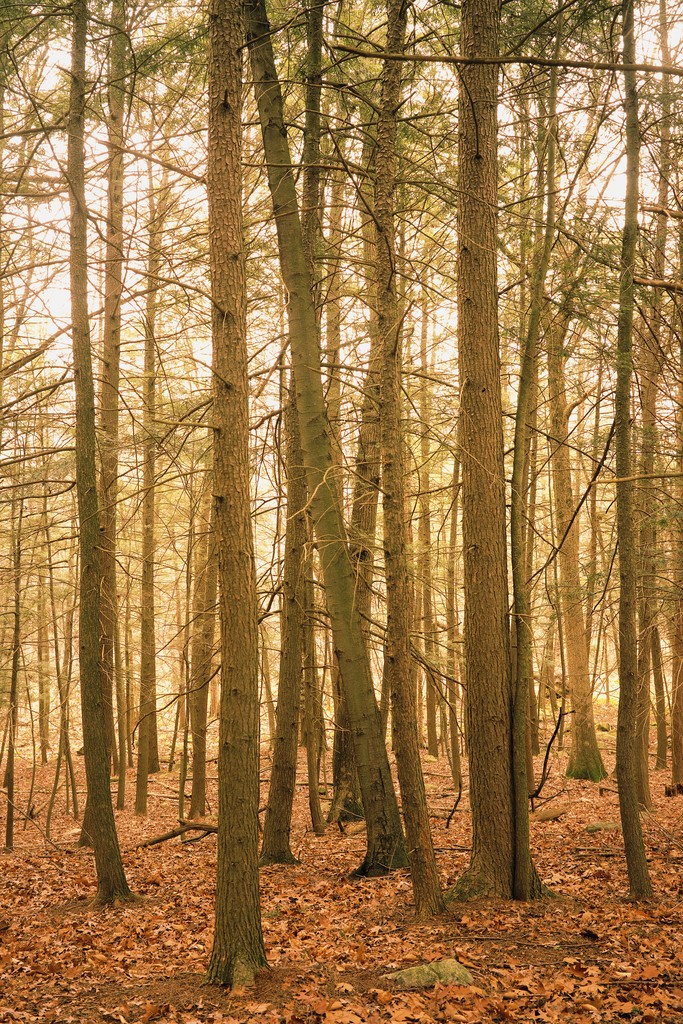 Q&A